Procés d’Acreditació
de les titulacions de Grau i de Màster de la UAB
Oficina de Qualitat Docent
Procés Acreditació de titulacions
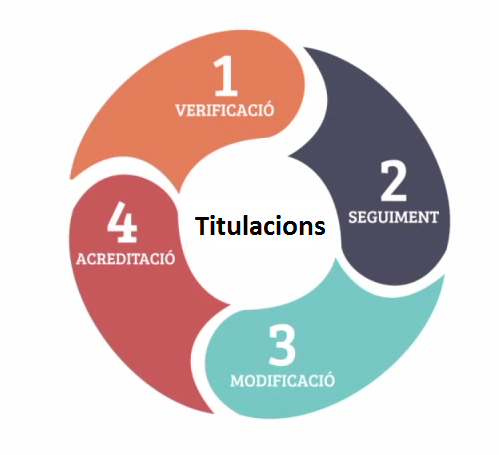 Oficina de Qualitat Docent
Procés Acreditació de titulacions
Per a què?
Obtenció de la renovació de l’acreditació inicial (verificació) d’una titulació. Comprovació que la titulació s’ha desenvolupat segons les previsions i el disseny verificat i que els resultats són adequats i permeten garantir la qualitat dels ensenyaments segons els estàndards europeus (ESG)

Quan?

Graus – abans de 6 anys des de la data de verificació
     Màsters – abans de 4 anys des de la data de verificació

Planificació i organització:
Universitat decideix quines titulacions presenta segons normativa i planifica amb AQU
Govern Generalitat autoritza la presentació

Es desvincula l’avaluació externa (a nivell de Centre) de la sol·licitud de l’acreditació (a nivell de titulació)

Substitueix l’informe de seguiment anual
Procés d’Acreditació
Oficina de Qualitat Docent
Procés Acreditació de titulacions
Fases Procés d’Acreditació
Actualització RUCT
Resolució
 (CU-MECD)
Informe visita i d’acreditació (CAE i CA)
Avaluació externa
(Visita – CAE)
Autoavaluació
(Autoinforme - CAI)
CAI:  Comitè d’avaluació interna
CAE: Comitè d’avaluació externa
CA:   Comissió d’acreditació
Oficina de Qualitat Docent
Procés Acreditació de titulacions
Autoavaluació (Autoinforme)
El Centre ha de presentar 3 mesos abans de la visita

L’autoinforme: 
Anàlisi d’indicadors i evidències
Valoració  per estàndards
Pla de millora
Mostra de les execucions dels estudiants 
Altres evidències del desplegament de la titulació
Oficina de Qualitat Docent
Procés Acreditació de titulacions
Informe de revisió de l’autoinforme presentat, per resoldre dubtes i ampliar, si escau, la informació requerida per a la visita externa. 

Visita externa per contrastar i validar les evidències aportades. Audiències amb els agents implicats.

Emissió d’informe de visita externa amb avaluació per estàndards
Avaluació externa, què inclou?
Es poden presentar al·legacions a tots els informes
Oficina de Qualitat Docent
Procés Acreditació de titulacions
Informe públic d’acreditació
La Comissió Específica d’Avaluació-AQU emet al mateix temps l’informe d’acreditació de titulació basat en  l’informe de la visita externa i altra documentació de la titulació, si escau. 

La valoració  global  pot ser:
						En progrés vers l’excel·lència
	 Acreditat (Favorable)		Acreditat
						Amb condicions
		
	 No acreditat (Desfavorable) (extinció de la titulació)
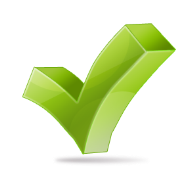 Oficina de Qualitat Docent
Procés Acreditació de titulacions
Resolució d’acreditació
AQU comunica el resultat de l’acreditació a la Generalitat de Catalunya, al MECD, al Consejo de Universidades i a la Universitat.


El Consejo de Universidades emet la resolució d’acreditació corresponent i actualitza el RUCT en funció del resultat de l’acreditació.
Oficina de Qualitat Docent
Procés Acreditació de titulacions
Estàndards que s’avaluen
1. Qualitat del programa formatiu
2. Pertinència de la informació pública
3. Eficàcia del SGIQ
4. Adequació del professorat al programa formatiu
5. Eficàcia dels sistemes de suport a l’aprenentatge
6. Qualitat dels resultats dels programes formatius
Oficina de Qualitat Docent
Procés Acreditació de titulacions
Estàndards que s’avaluen (I)
Oficina de Qualitat Docent
Procés Acreditació de titulacions
Estàndards que s’avaluen (II)
Oficina de Qualitat Docent
Procés Acreditació de titulacions
Estàndards que s’avaluen (III)
Oficina de Qualitat Docent
Procés Acreditació de titulacions
Estàndards que s’avaluen (IV)
Oficina de Qualitat Docent
Procés Acreditació de titulacions
Estàndards que s’avaluen (V)
Oficina de Qualitat Docent
Procés Acreditació de titulacions
Estàndards que s’avaluen (VI)
Oficina de Qualitat Docent
Procés Acreditació de titulacions
Exemple de Rúbriques dels estàndards que s’avaluen
Oficina de Qualitat Docent
Procés Acreditació de titulacions
Oficina de Qualitat Docent
Procés Acreditació de titulacions
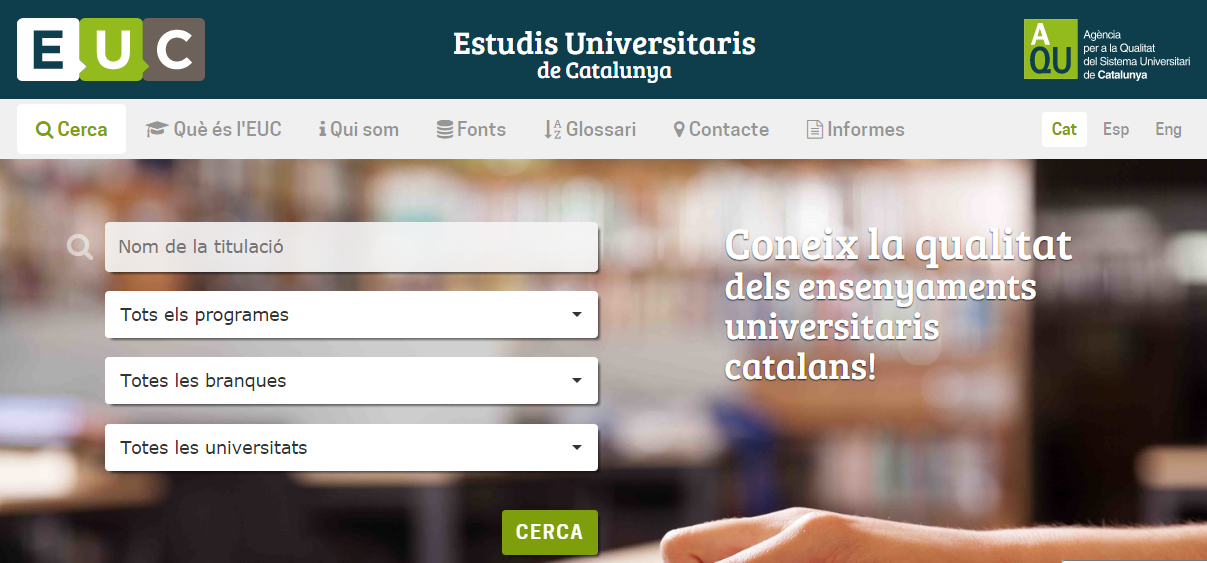 eS
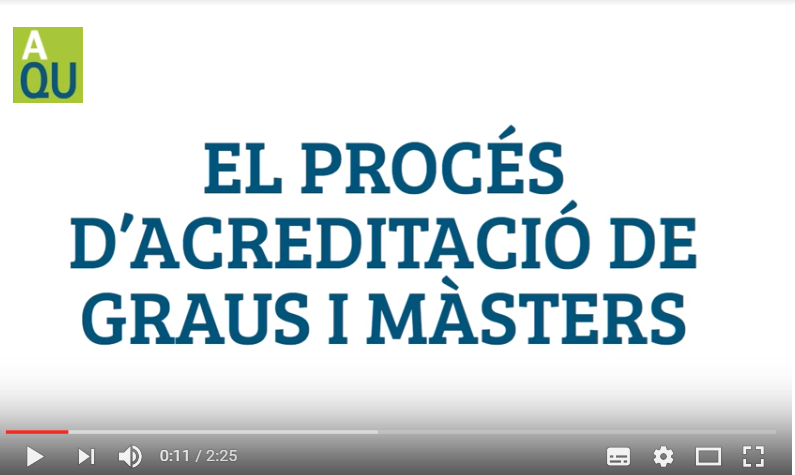 Oficina de Qualitat Docent
Moltes gràcies
oqd.acreditacio@uab.cat